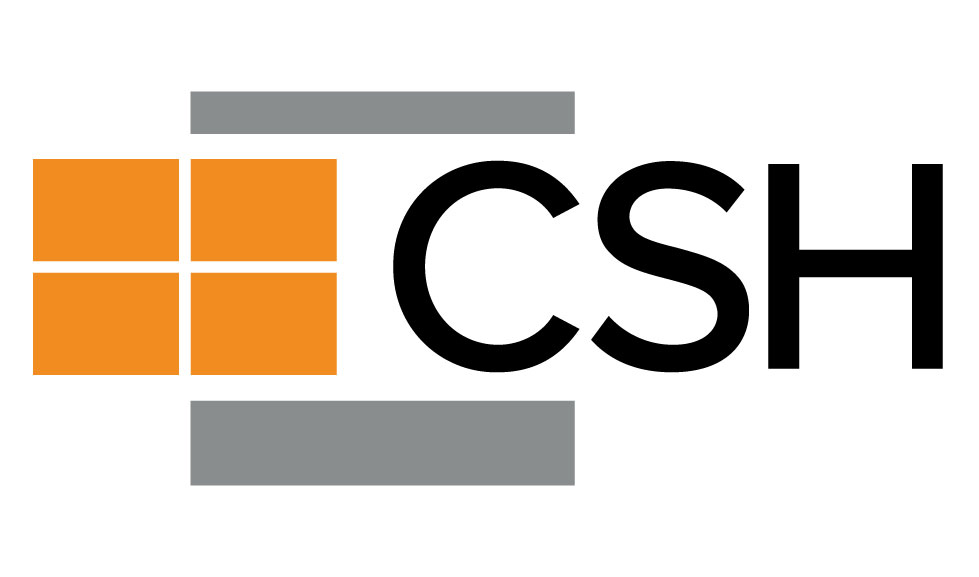 Homeless System Re-design Update
Structure for this Initiative
Maine Statewide Homeless Council
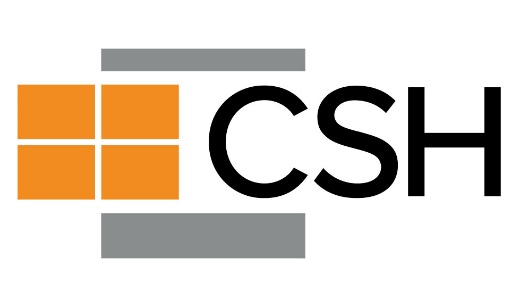 Targeted Work Groups
Redesign will compliment and coordinate with existing plans and processes..
Alignment With Existing Efforts:What will this achieve?
Person-centered care.
More efficient use of resources.
Dismantling of silos.
Ending chronic homelessness.
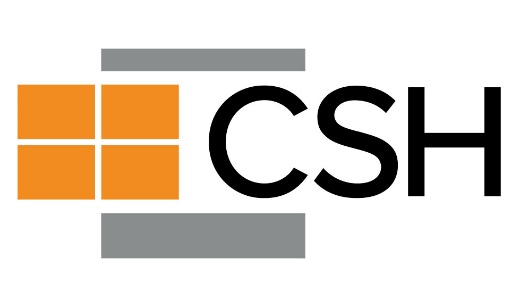 Findings from the Focus Group
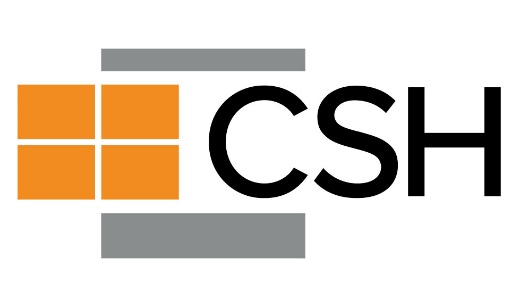 Launching Targeted Workgroups
Time-limited workgroups will dive into the key component of the re-design effort using gathered data from CSH analysis, best practice and experience.

Systems Design and Best Practice Workgroup
Regional Structure Leads 
Affordable and Supportive Housing Development
Data and Accountability
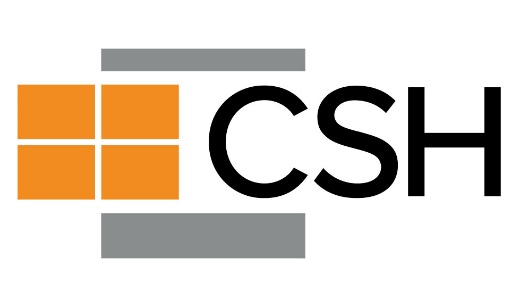 Systems Design and Best Practice Workgroup
Considerations for this group:

What would the ideal system look like? What should it set out to achieve?
How do we incorporate existing initiatives (such as the long-term stayers) within the re-design?
What are the outcomes we want to achieve? 
What can we learn from the existing structure that’s working?
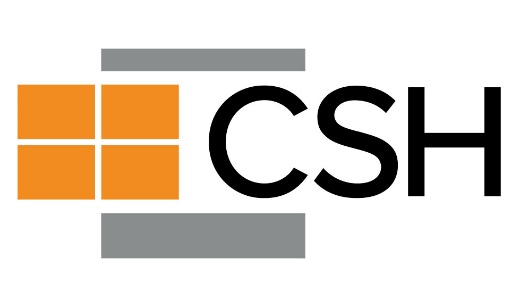 Regional Structure Leads
Considerations for this group:

Identifying regional partners for "case conferencing" activities.
Integration with coordinated entry. What does this look like?
Case conferencing structure and managing regional by-name lists
Using data, discuss regional service gaps and how best to address them.
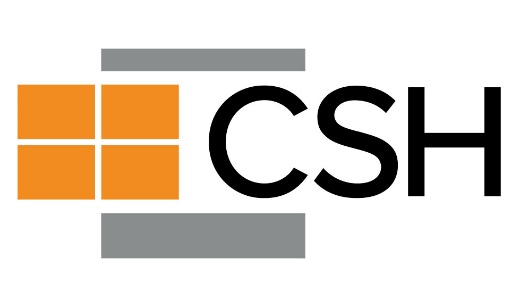 Affordable & Supportive Housing Development
Considerations for this group:

Target Population, geographic location by vulnerability and need.
Service Provision 
How to leverage or repurpose existing funding for additional services.
Future Unit production needs.
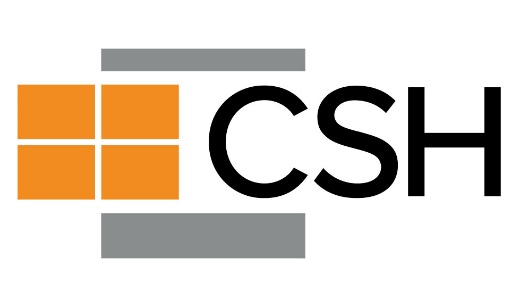 Data and Accountability
Considerations for this group:

What does working towards data-driven decision-making in a regional sense look like for Maine?
What metrics need to be tracked to achieve priority outcomes?
What is the value of publicly available data? What data should be included in a public-facing dashboard?
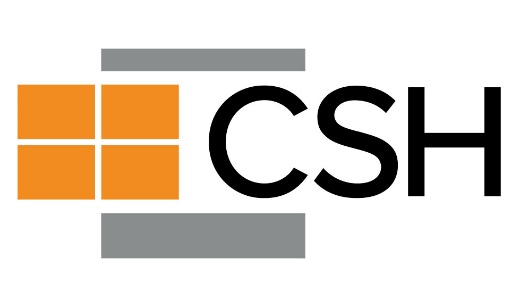 Open Discussion and Feedback
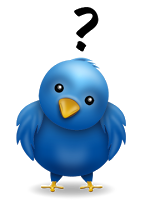 What is missing from the considerations for each workgroup?
How can this process be improved?
What challenges do we anticipate?
Other feedback for the process?
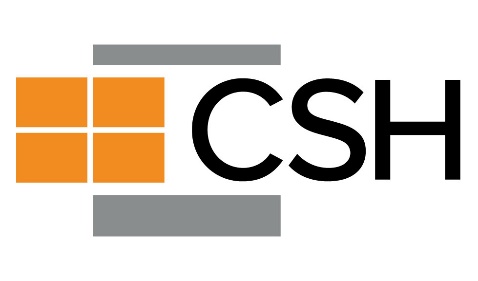